[Speaker Notes: www.4tons.com.br
Pr. Marcelo Augusto de Carvalho]
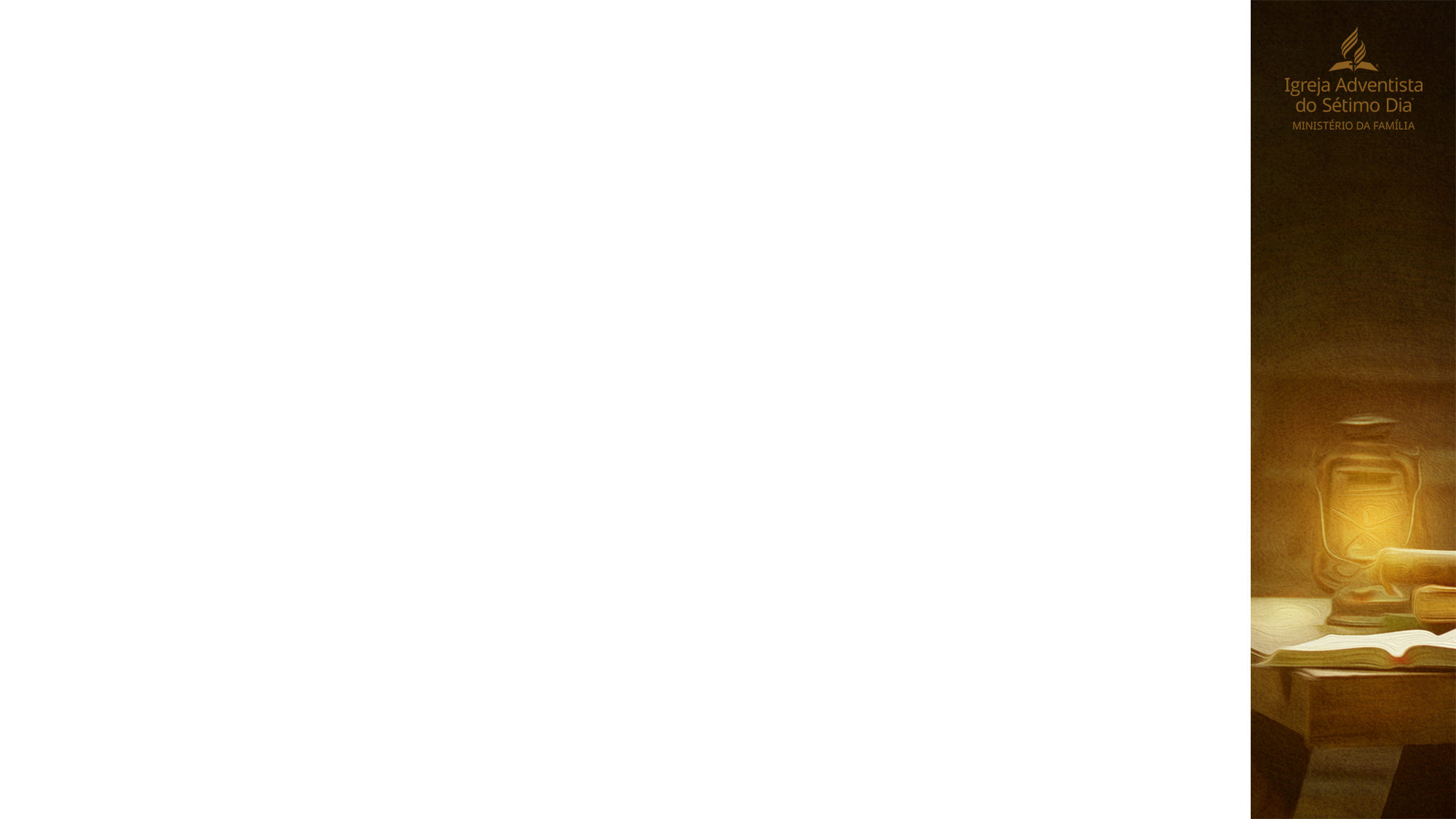 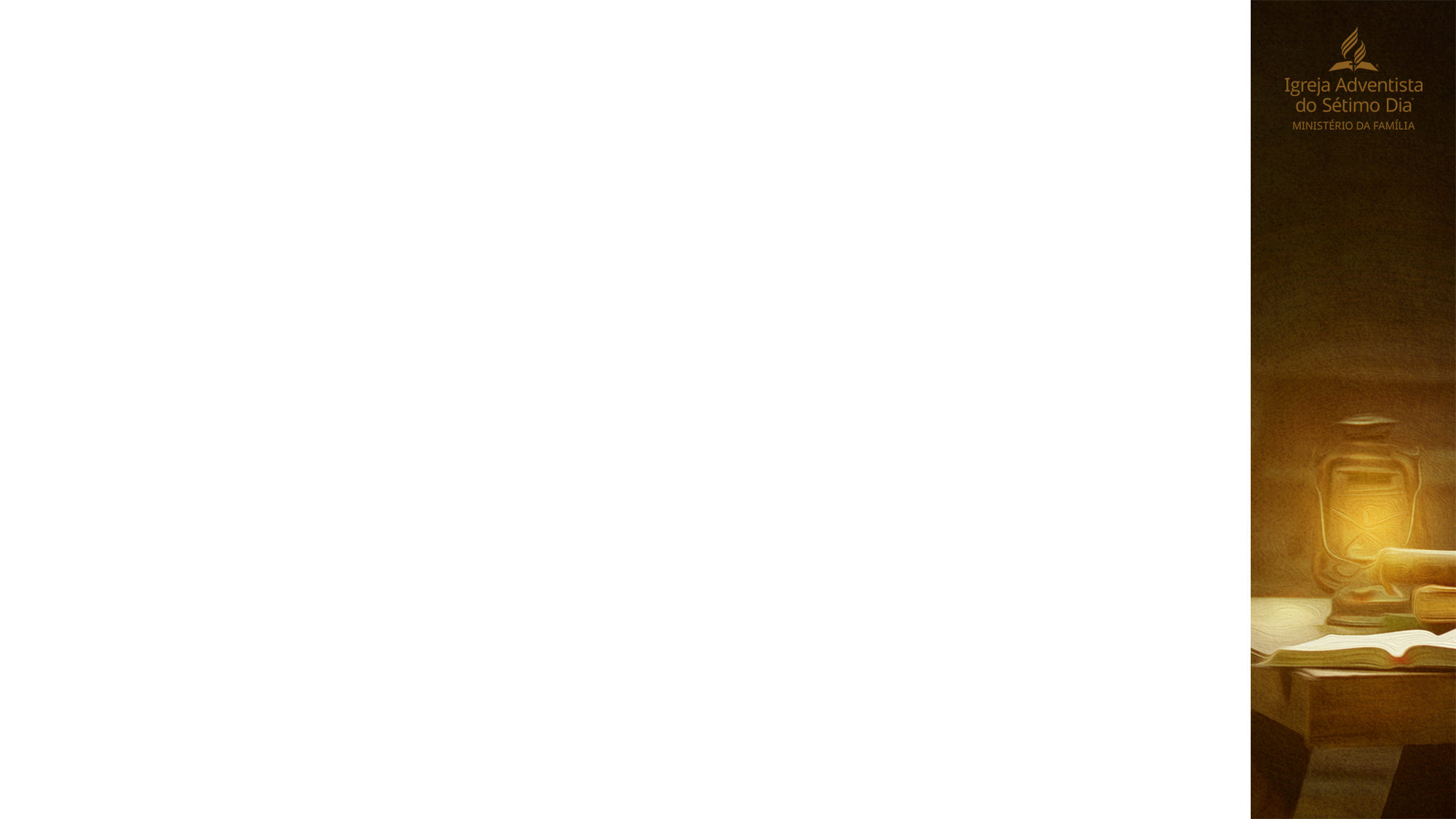 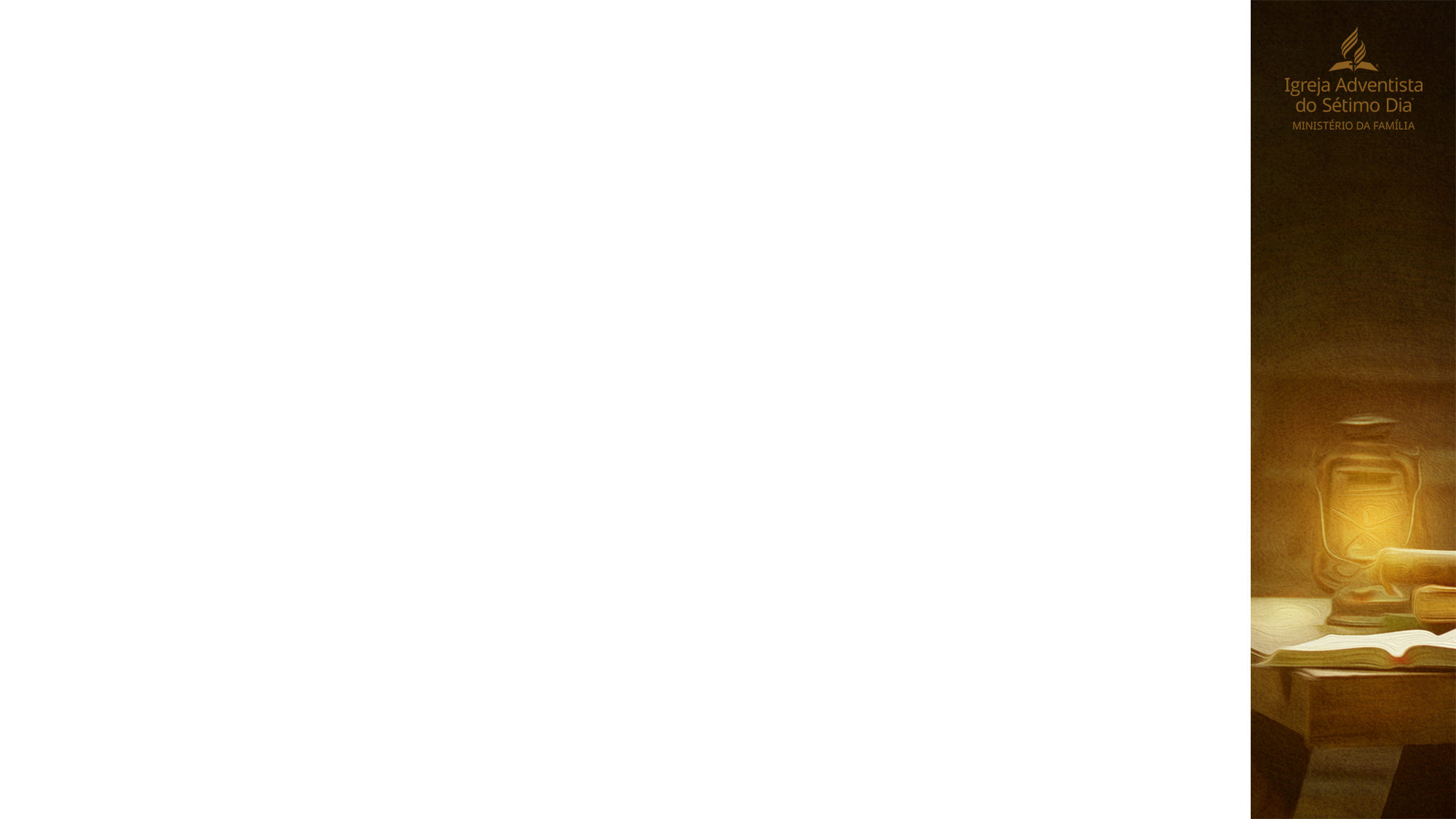 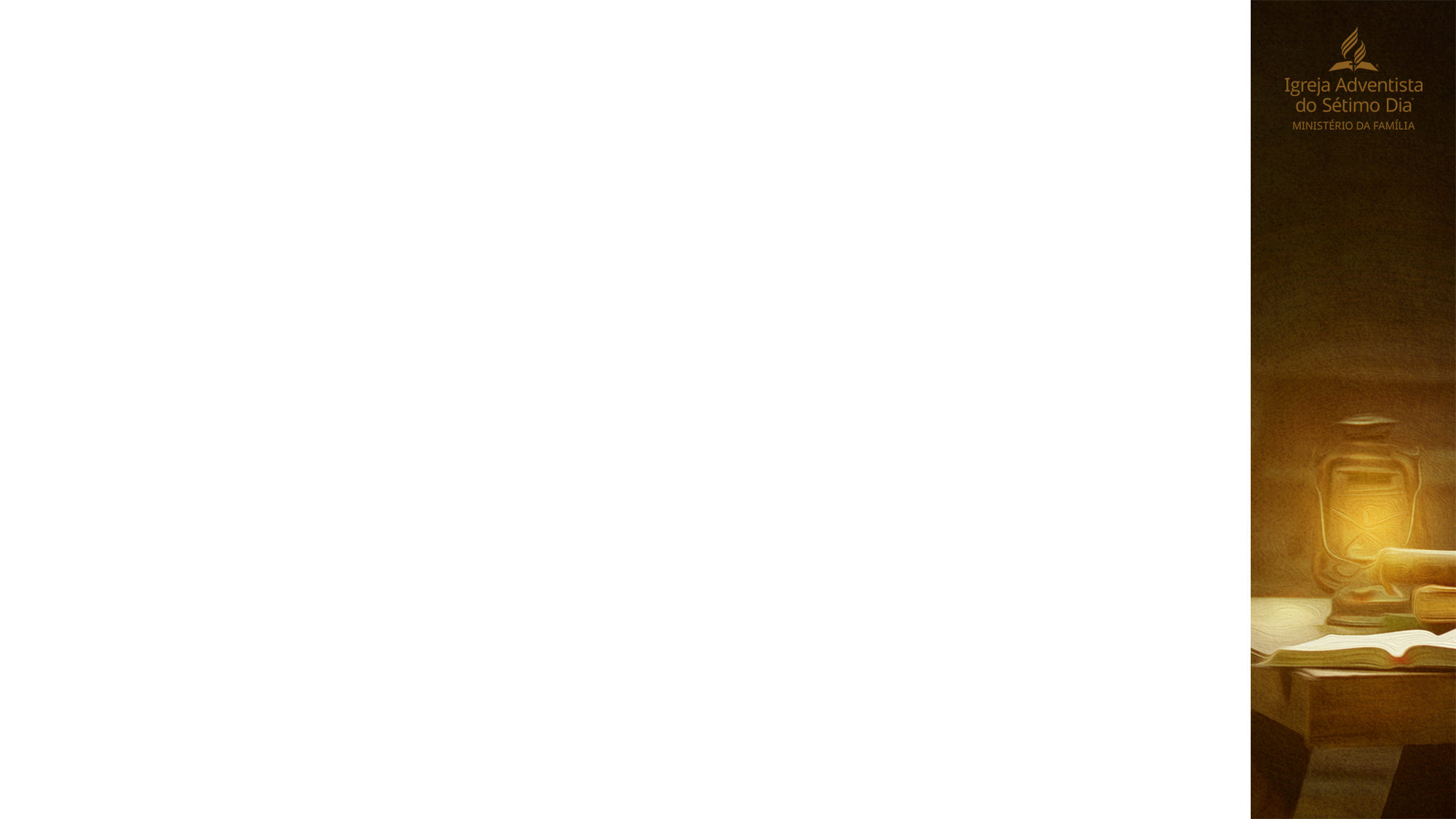 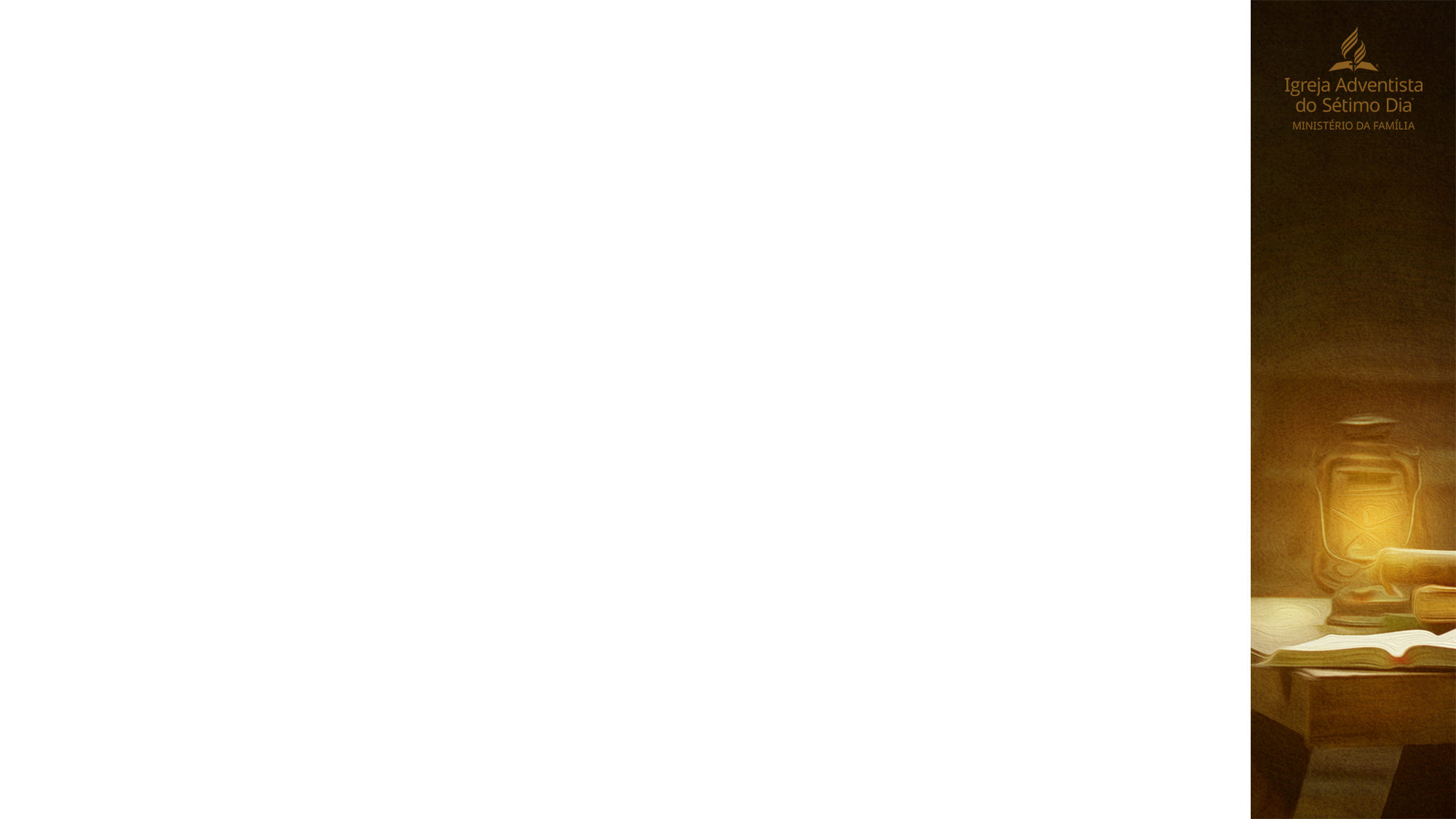 E foram felizes para sempre! Esse é o sonho de todo casal. Porém, em nossos dias, essa história de casamento com final feliz, e para sempre, tem sido um desafio.
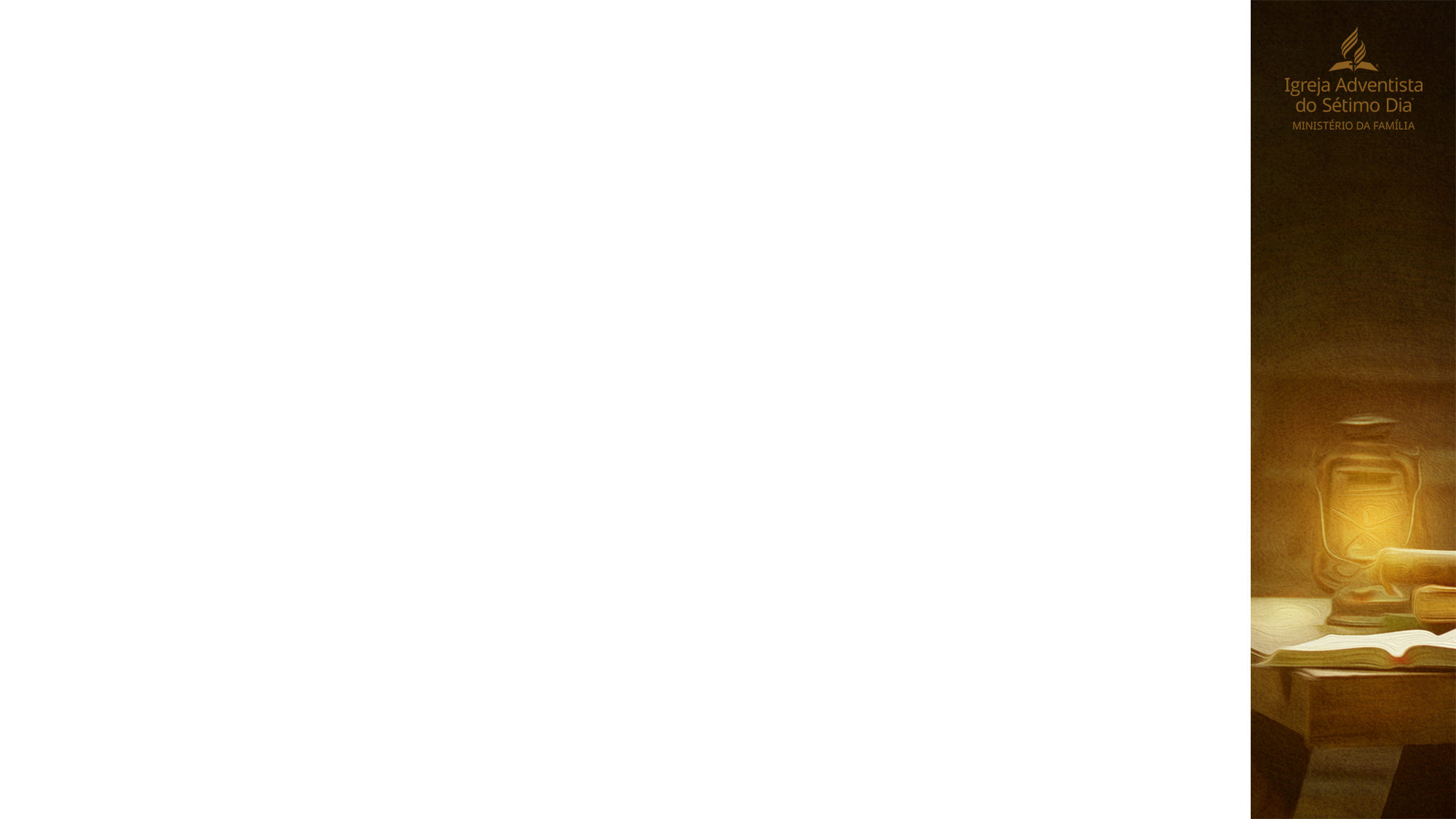 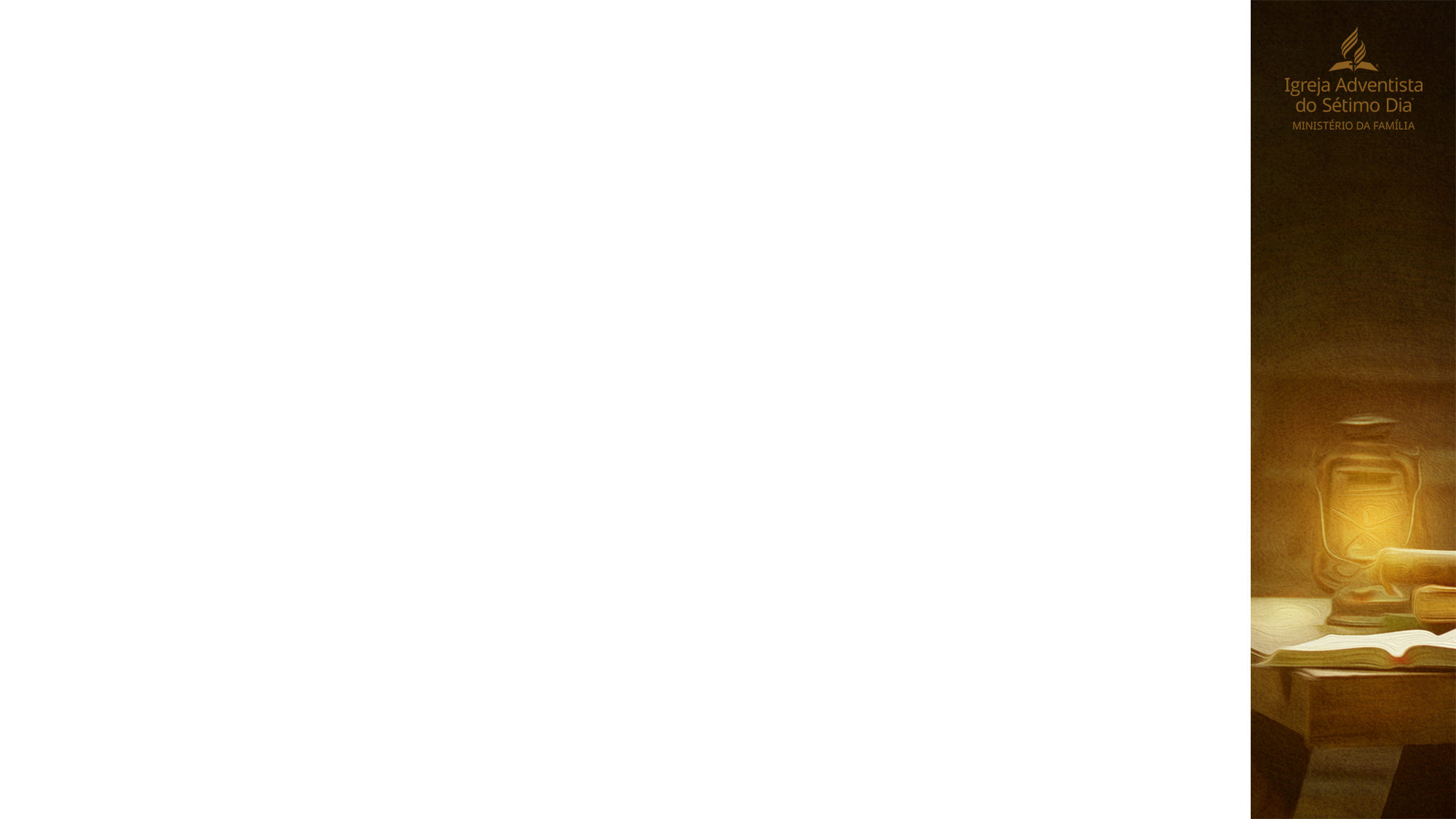 Hoje o casamento tem durado cada vez menos. Na maioria das vezes, os motivos para uma separação e novo casamento, são os mais tolos possíveis
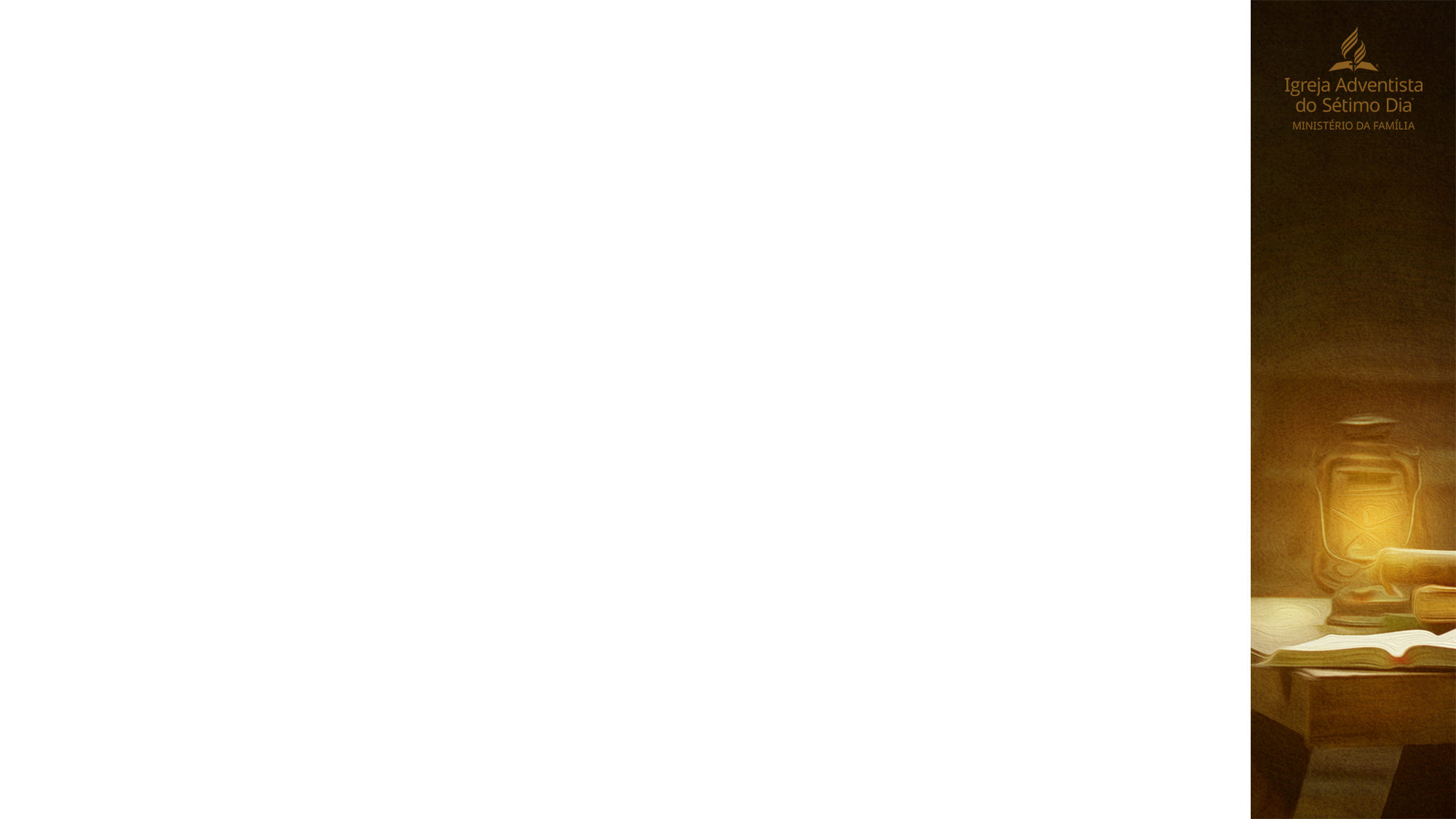 No casamento, ao longo do tempo, existem alguns sinais que vão demostrando o desgaste no relacionamento e apontam conflitos, crises e um final infeliz:
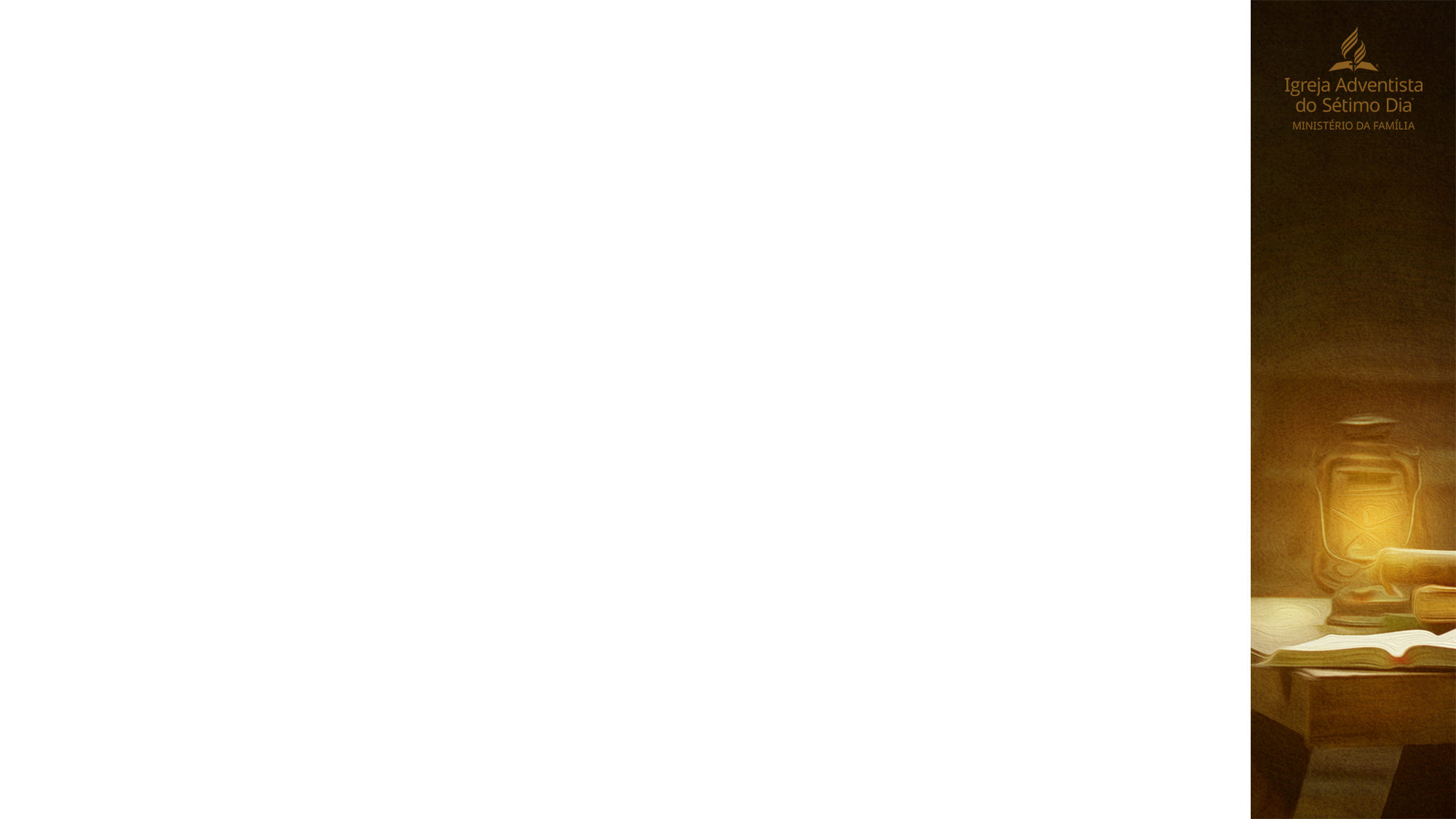 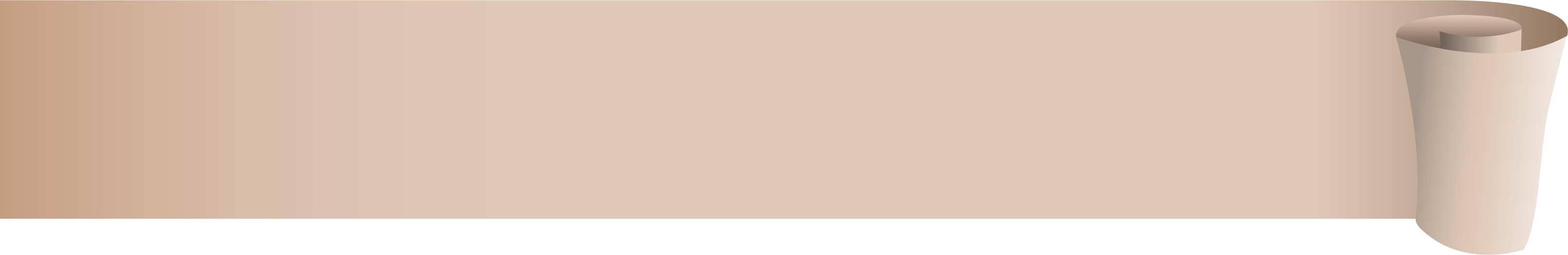 Não fortalecem dia a dia o compromisso que assumiram no altar.
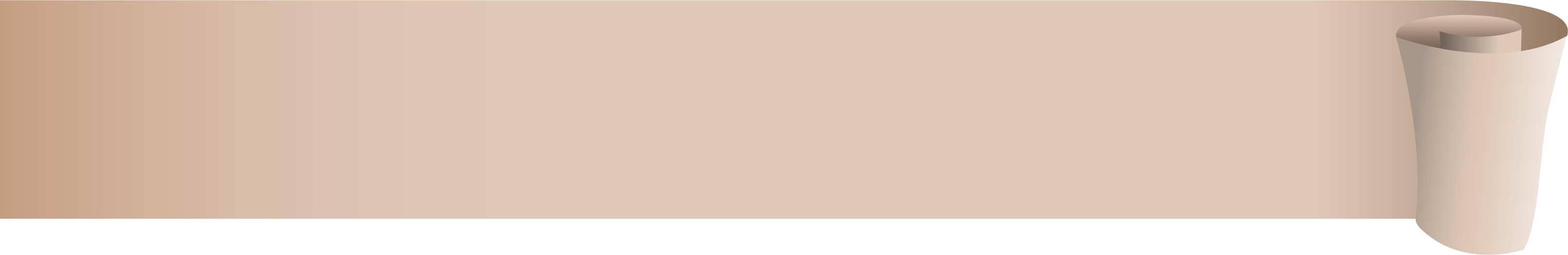 O casal se desconecta um do outro e se conecta a outras prioridades.
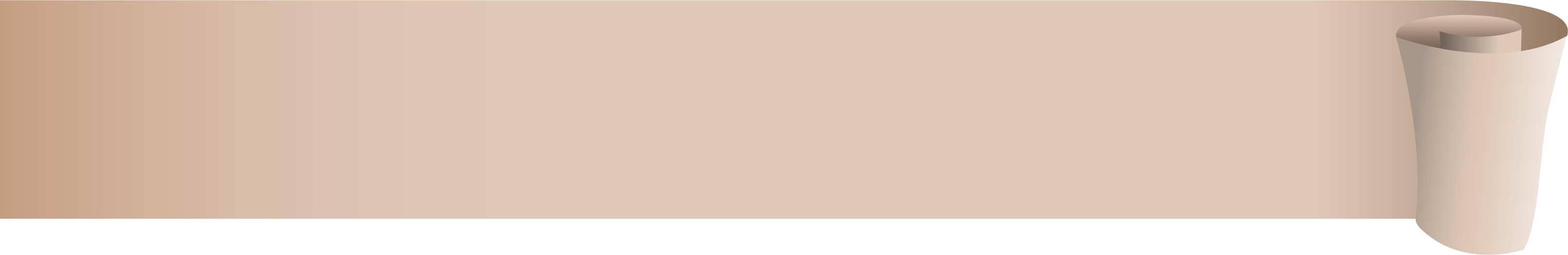 Os ouvidos vão se fechando para escutar um ao outro e o diálogo vai diminuindo a cada dia.
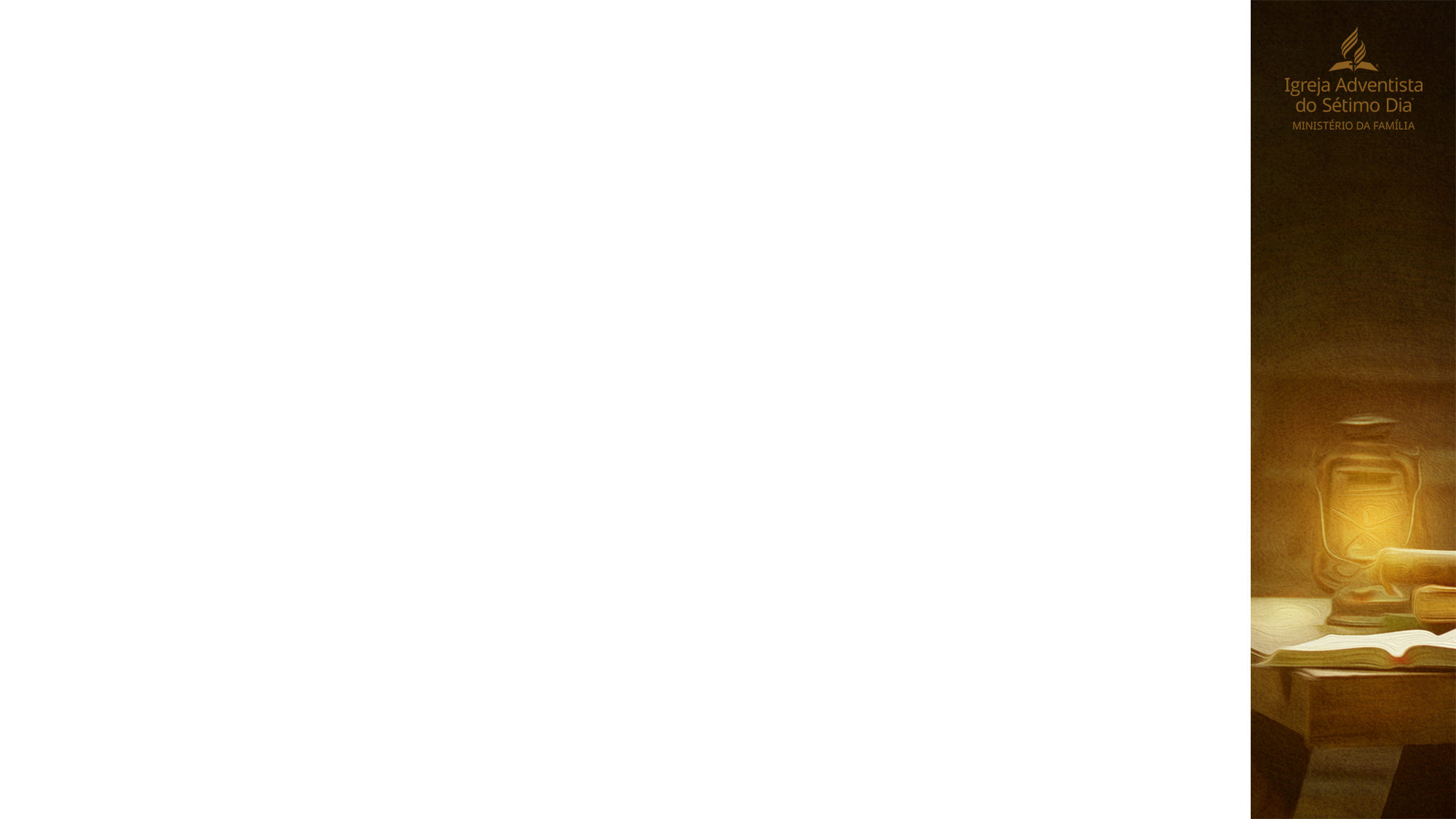 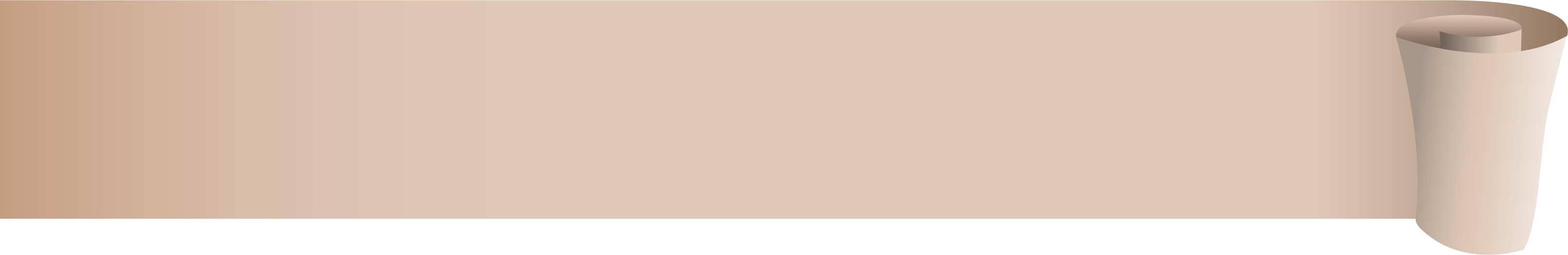 Dedicam toda atenção ao trabalho e quase nada para a família, estão sempre cansados.
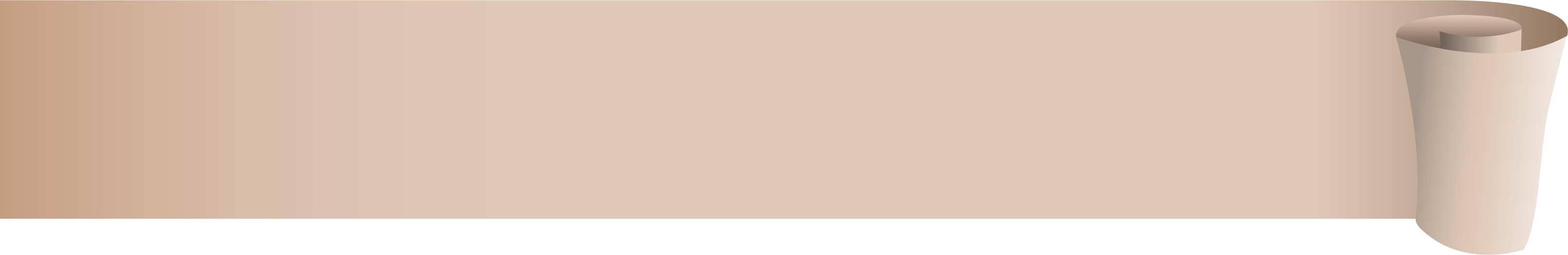 Deixam que as falhas e erros do outro sejam mais importantes que os motivos de admiração.
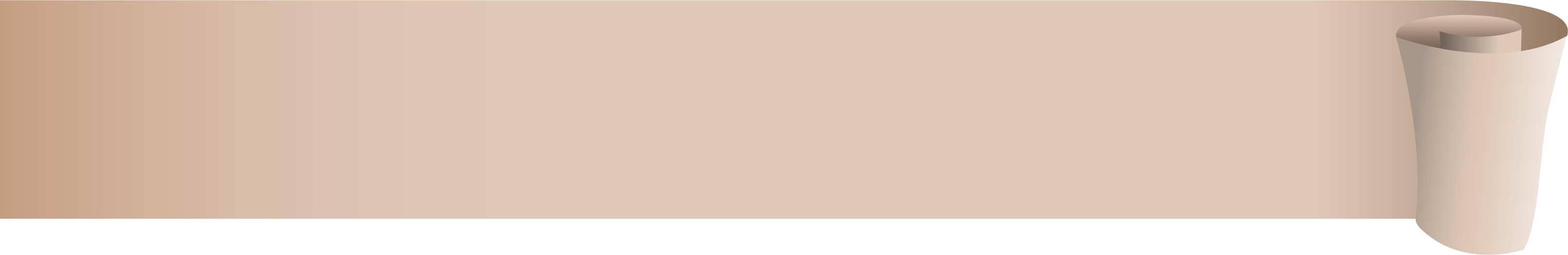 No dia a dia, diminuem as atitudes positivas e aumentam as negativas.
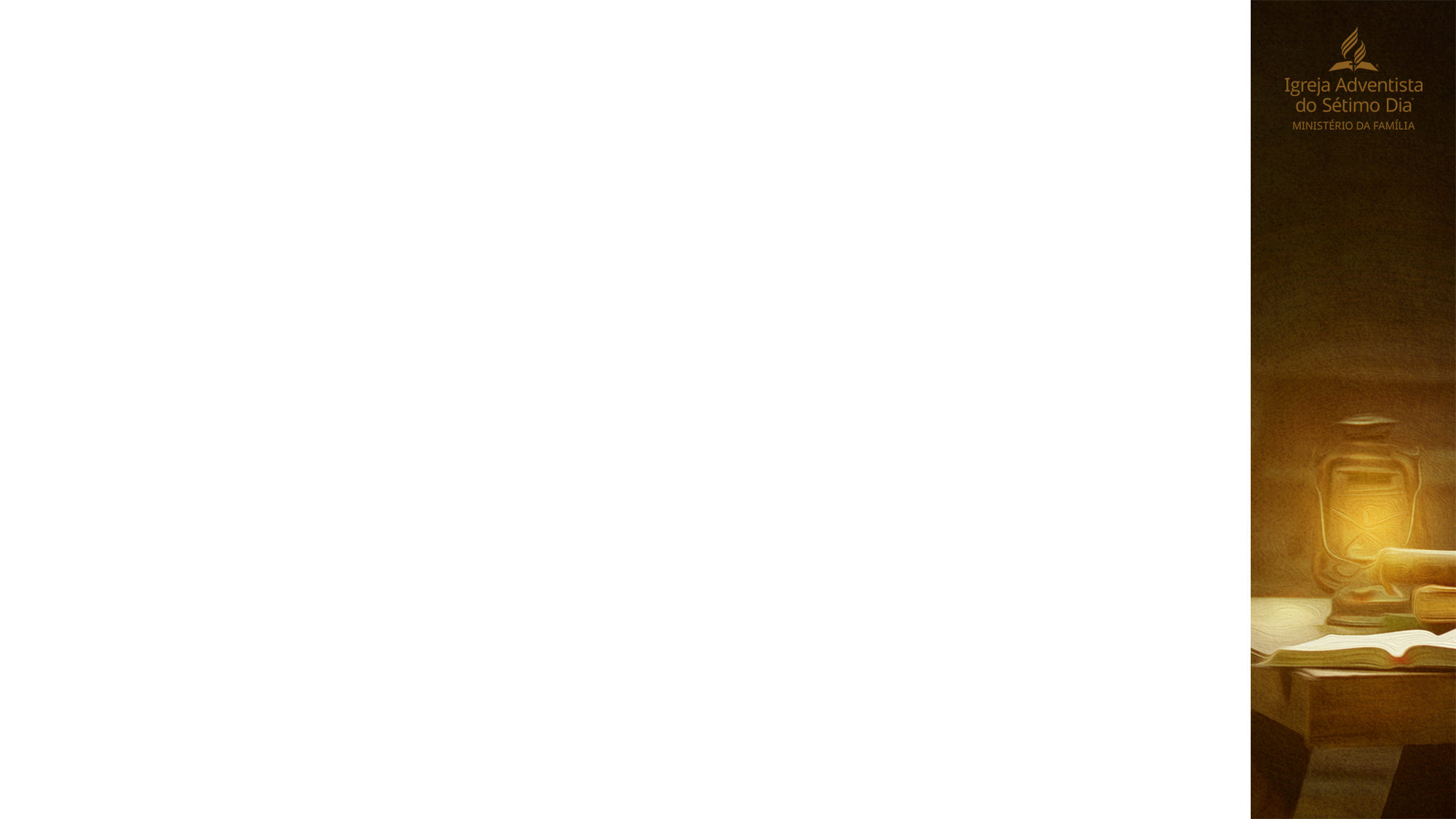 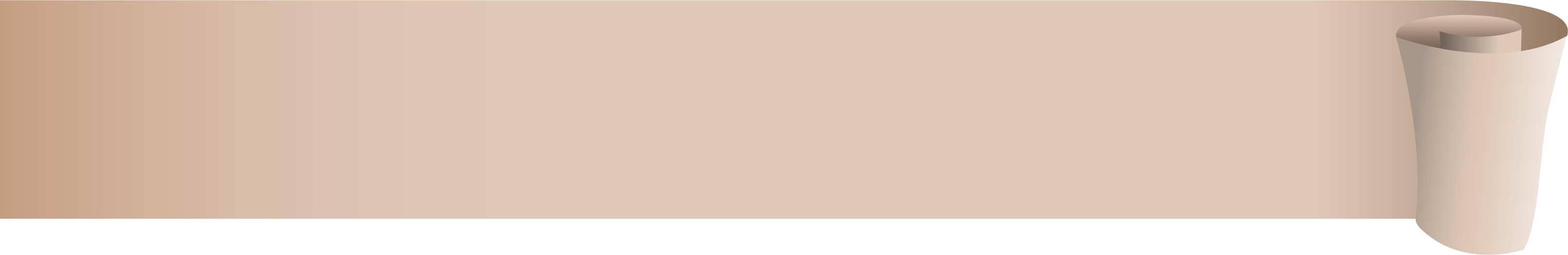 Não sabem o que fazer nem como agir para viver um casamento feliz e equilibrado.
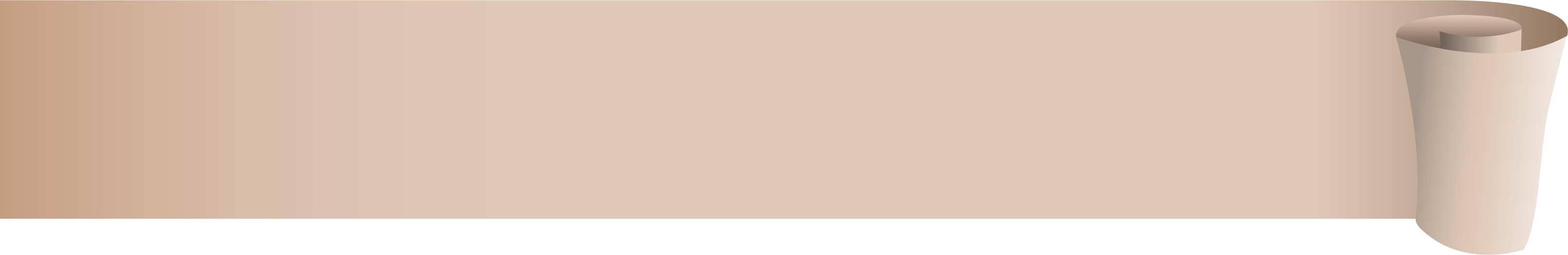 São dominados pelo mau humor, ciúmes, raiva, rancor, mágoas e agem de acordo com esses sentimentos.
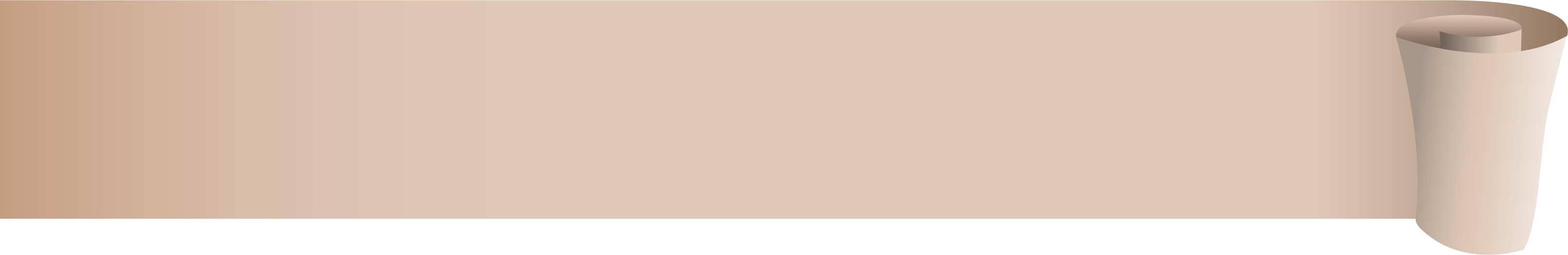 Deixam de fazer coisas juntos, como caminhar, sair, rir, passear.
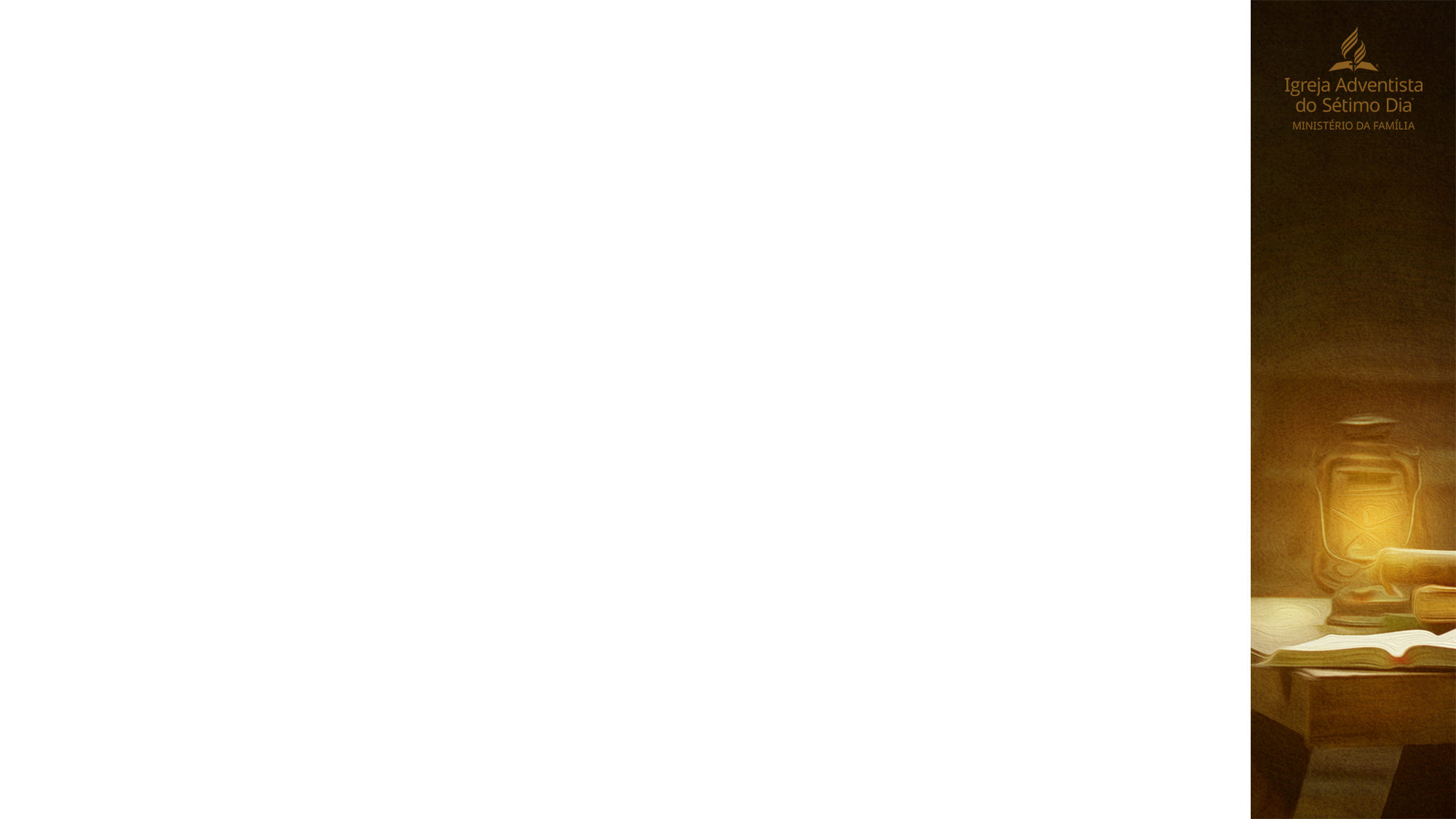 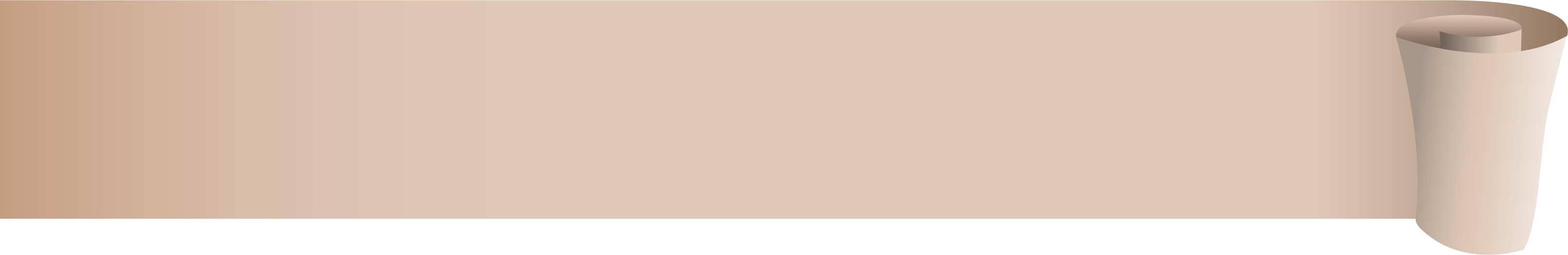 Se perdem no meio do caminho por não alinharem constantemente os objetivos, e não terem o mesmo mapa do caminho que traçaram.
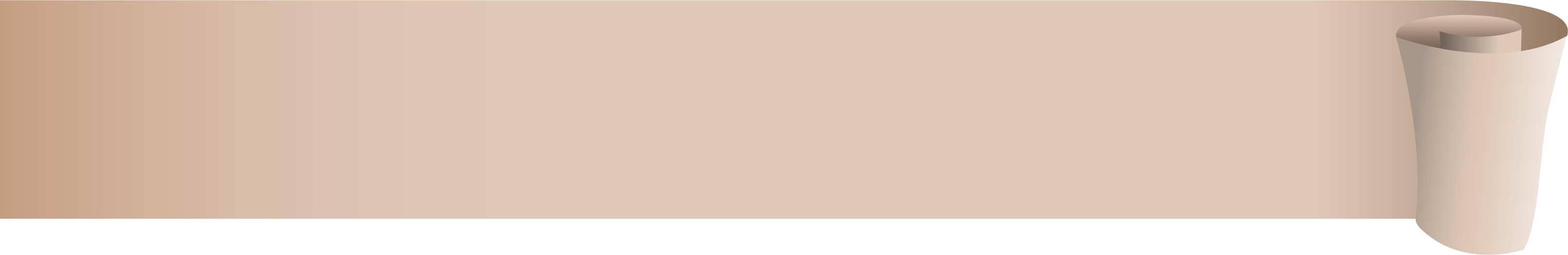 Perdem a capacidade de amar, perdoar e servir e se transformam em prisioneiros solitários dentro do seu casamento.
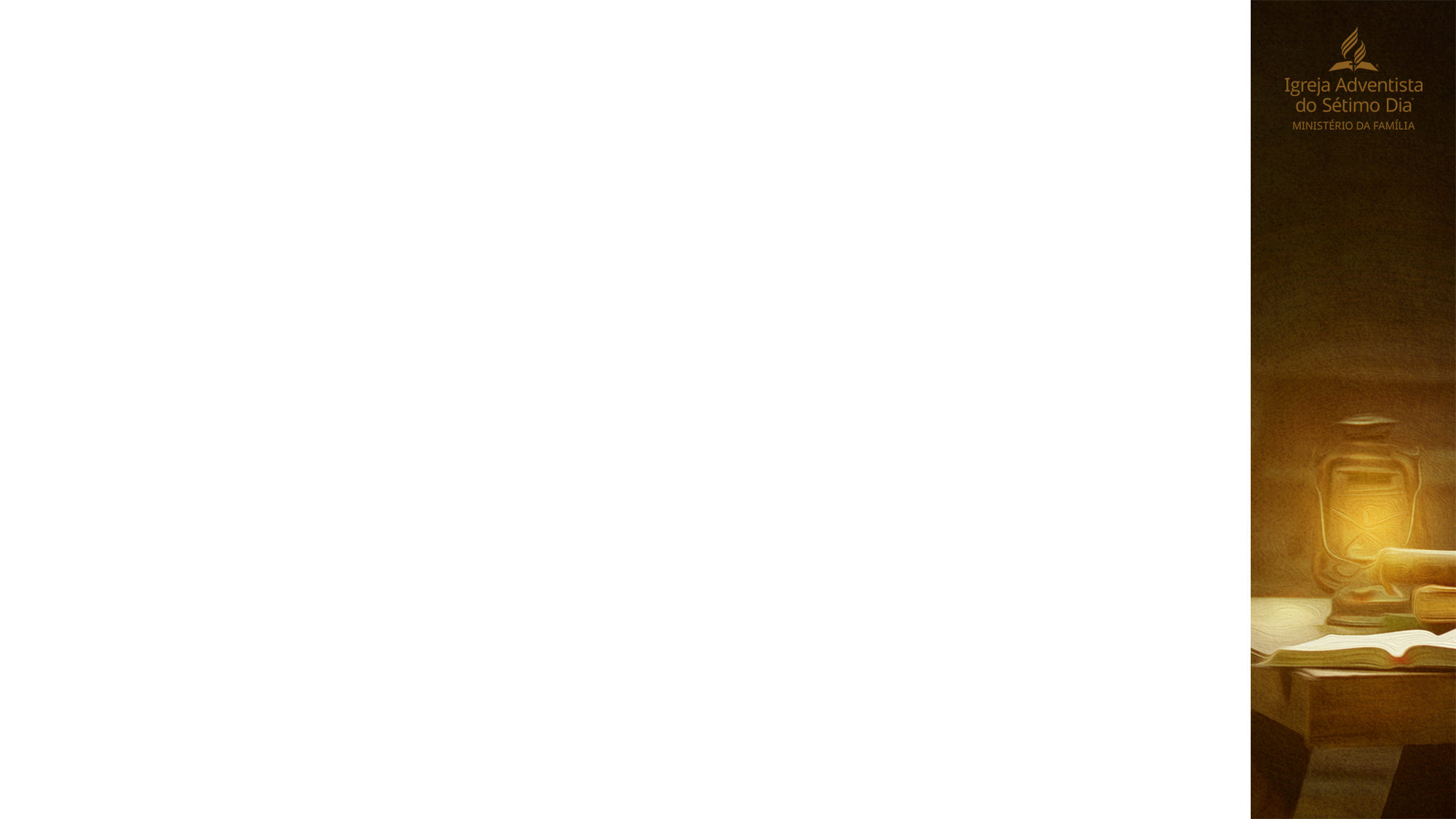 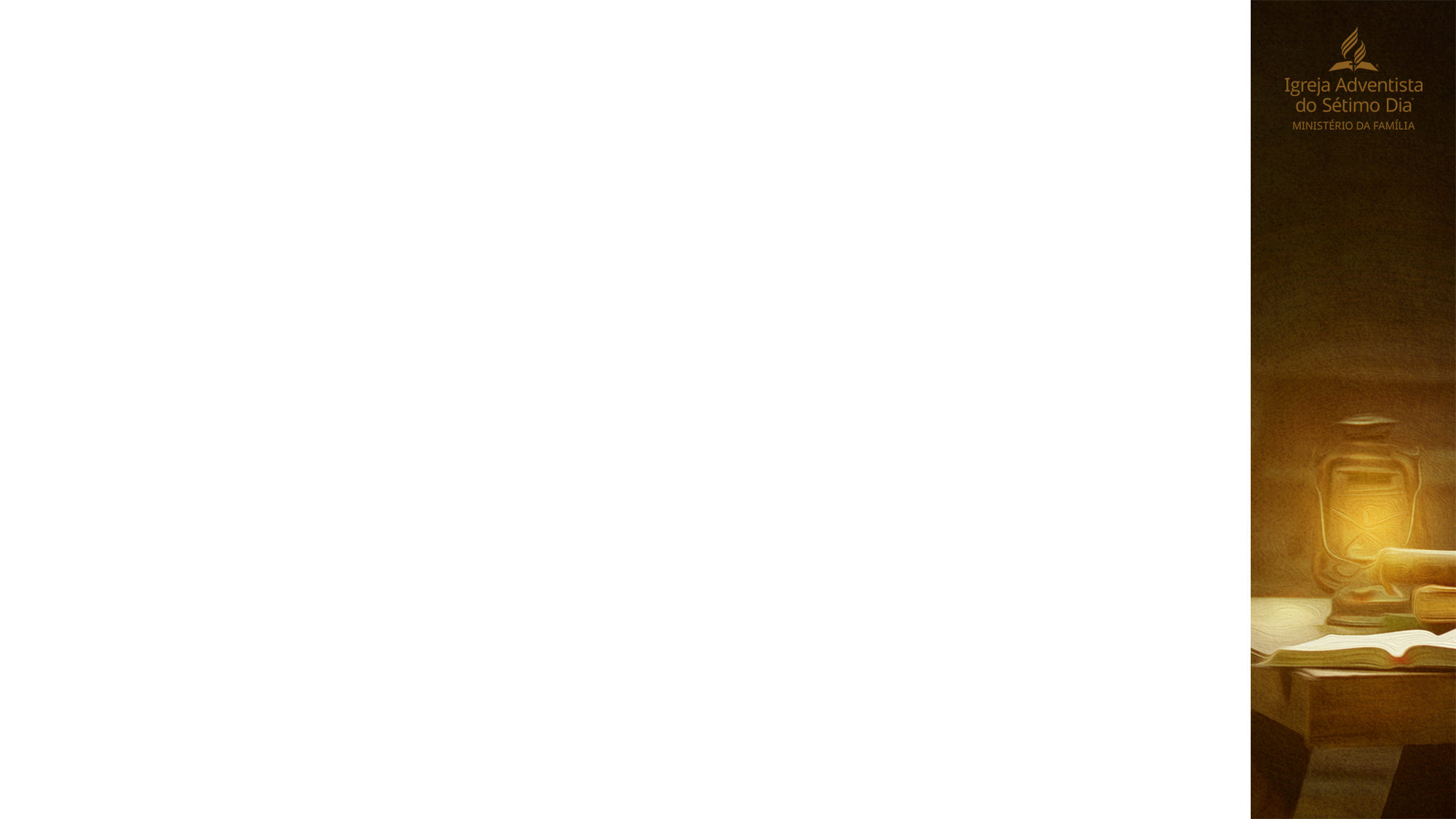 Um casamento não se sustenta apenas por sexo. Daí a importância de o jovem insistir com Deus, em oração, para que saiba fazer uma escolha mais acertada.
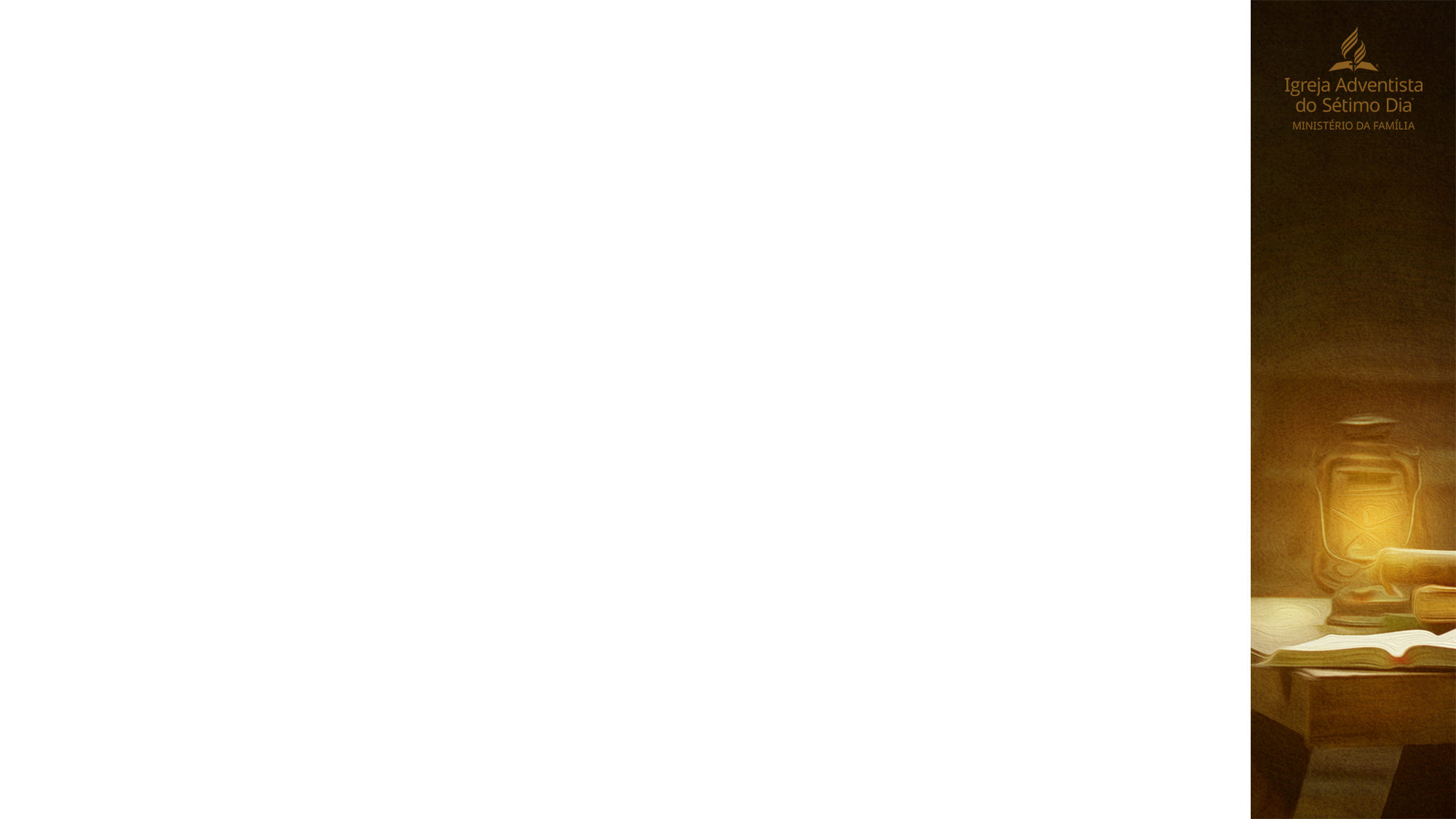 Amar é decidir viver ao lado do cônjuge, apesar das tempestades que virão. Amar é ter Deus em primeiro lugar na vida do casal.
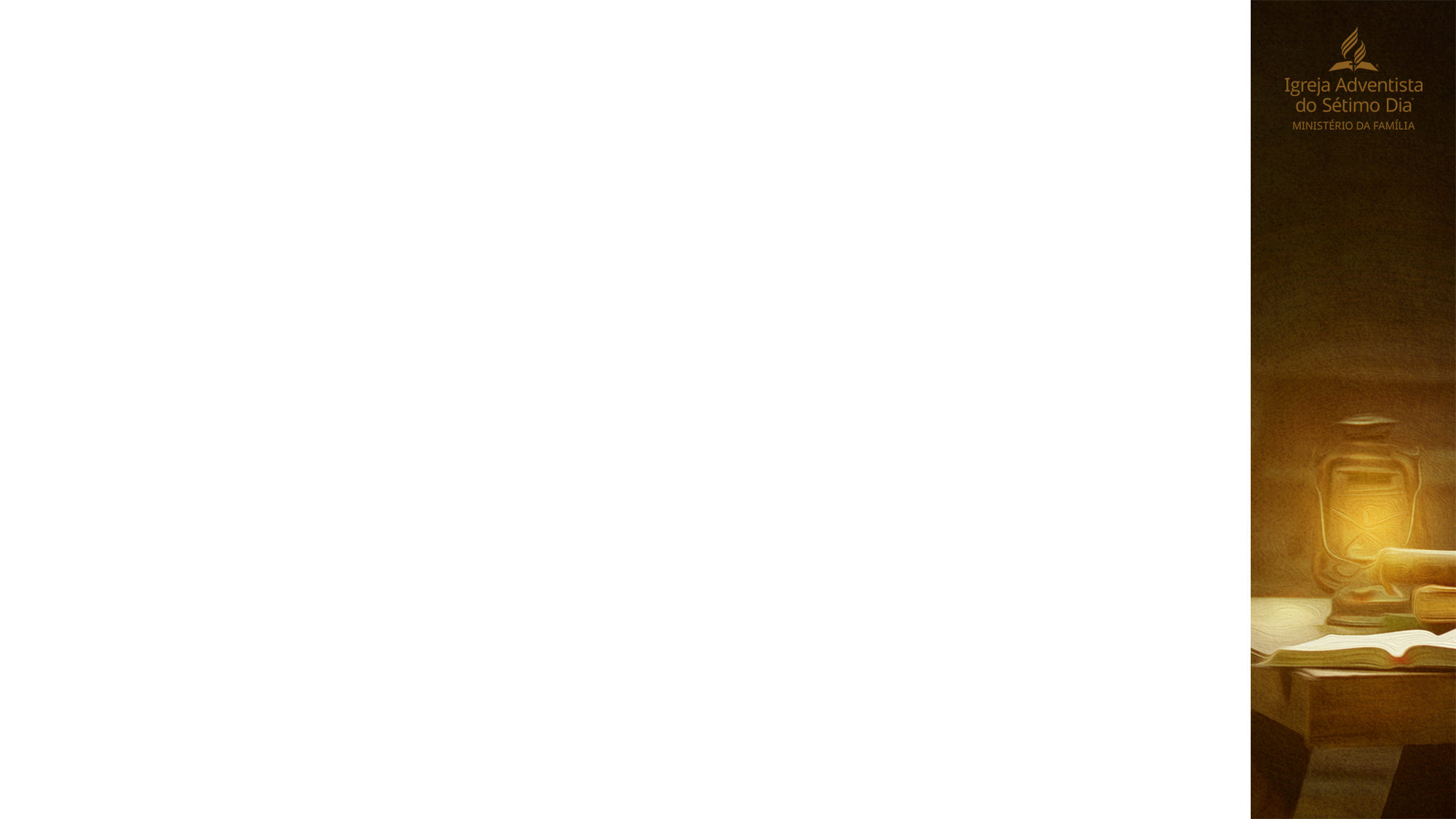 Se você está passando por problemas em seu casamento e sua família está ruindo, entregue seus problemas nas mãos do Senhor e peça para que Ele opere os milagres necessários em sua família e em seu cônjuge.
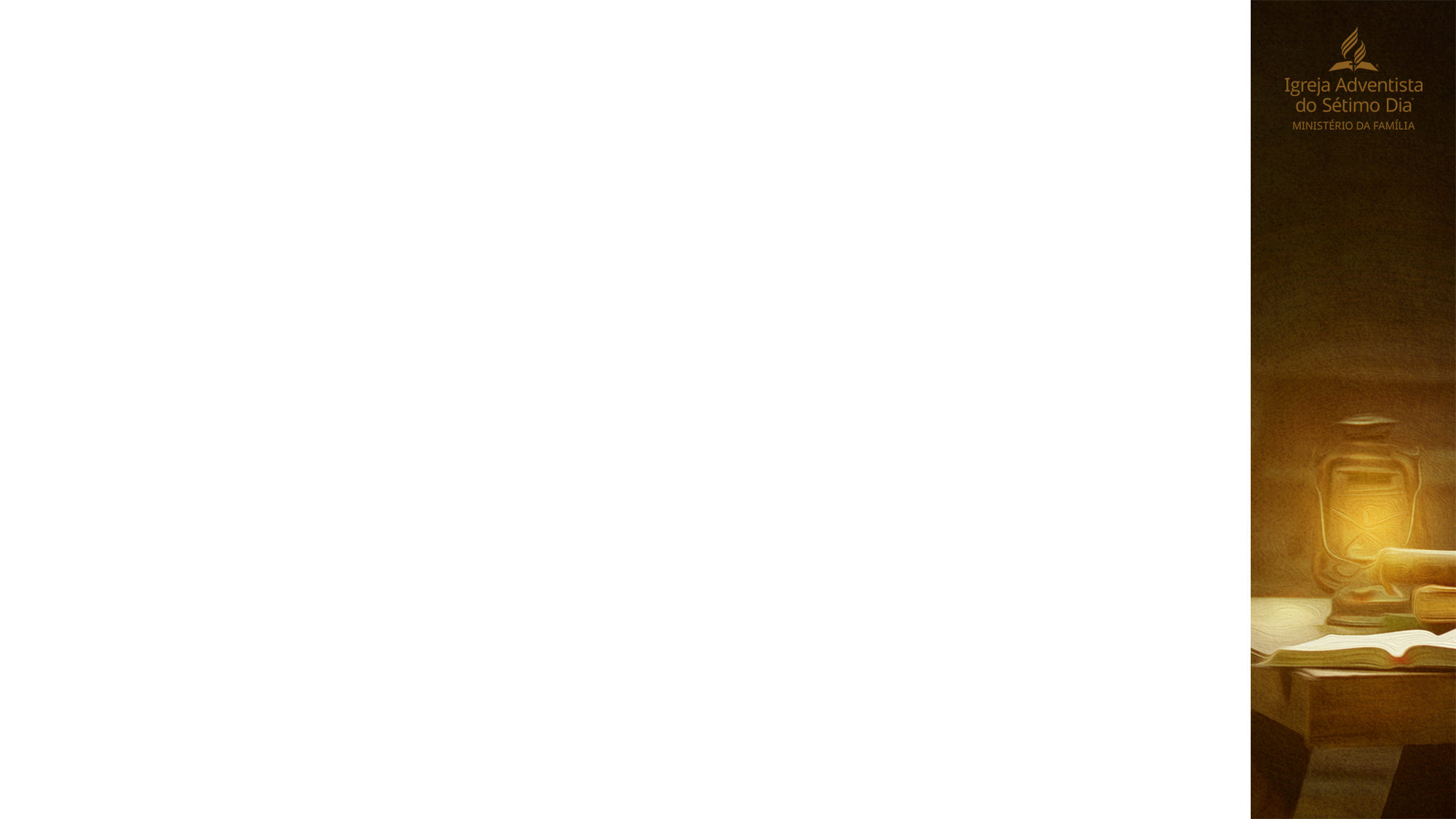